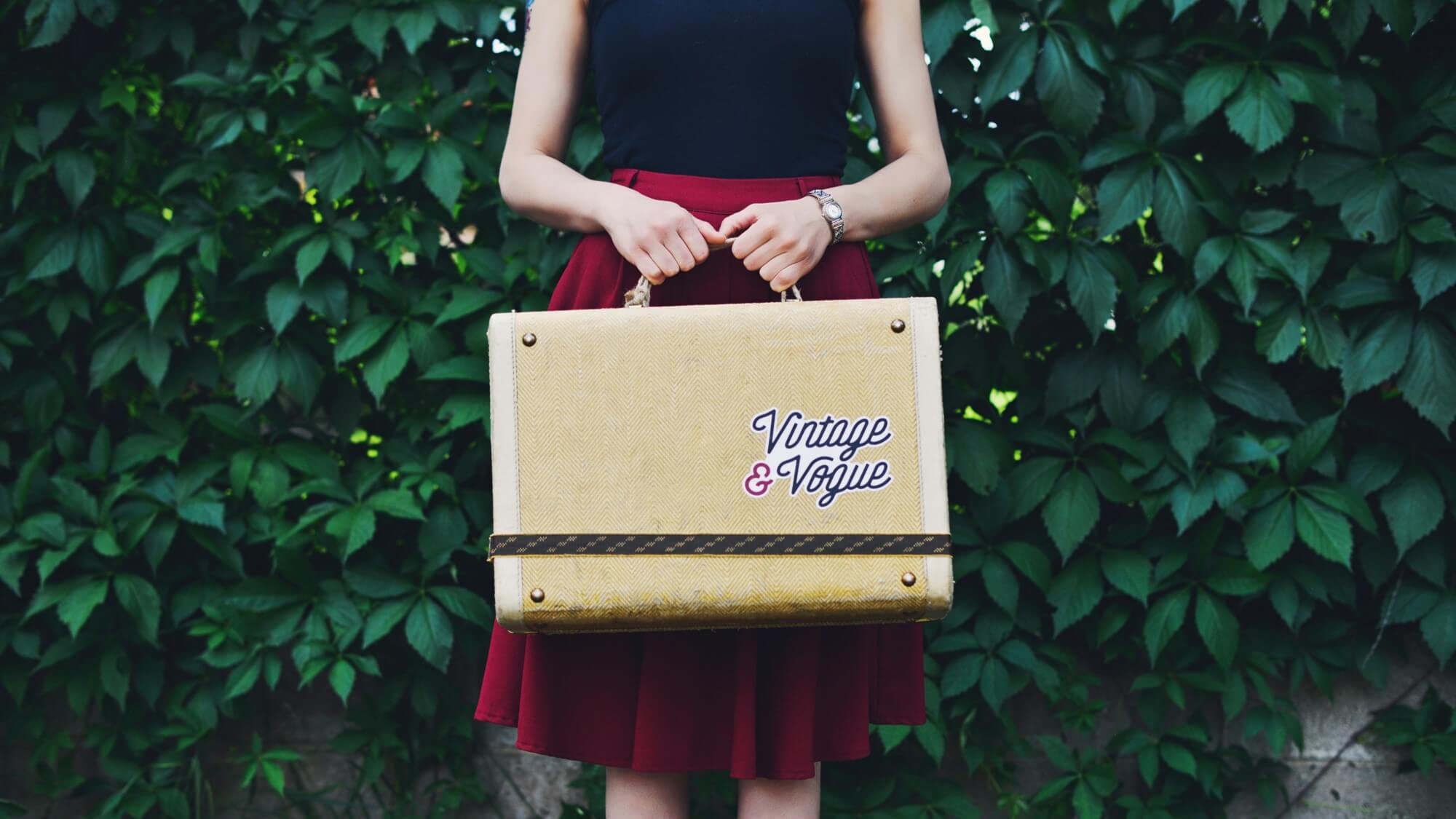 Hello
Click here to add words Click here to add words Click here to add words Click here to add words
2019.03.31
CONTENTS
words Click here to add words Click here to add words
PART ONE
PART TWO
PART FOUR
PART THREE
Click here to add words Click here to add words Click here to add words Click here to add words
Click here to add words Click here to add words Click here to add words Click here to add words
Click here to add words Click here to add words Click here to add words Click here to add words
Click here to add words Click here to add words Click here to add words Click here to add words
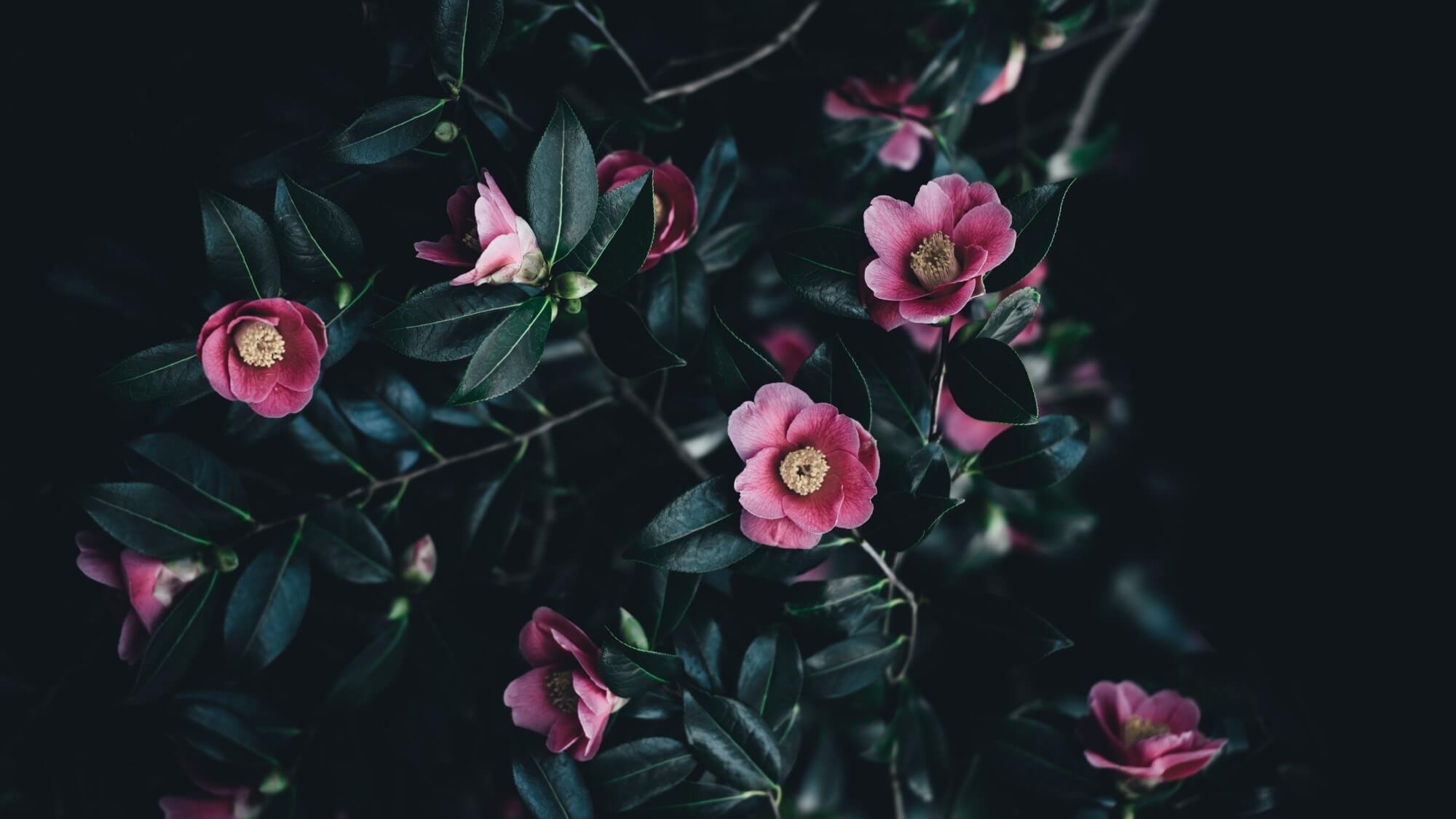 PART ONE
words Click here to add words Click here to add words
PART ONE
words Click here to add words Click here to add words
LIFE
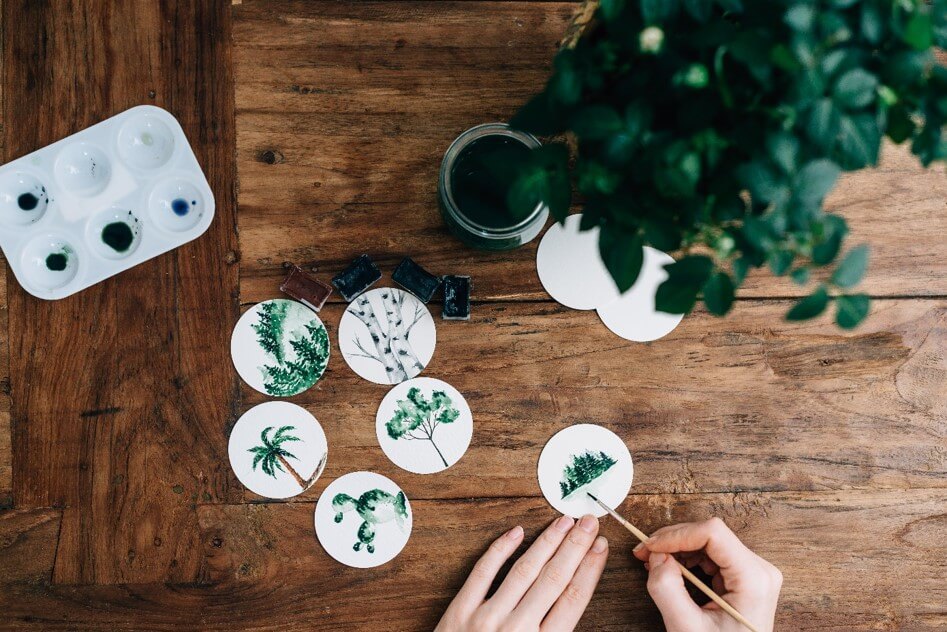 Click here to add words Click here to add words Click here to add words Click here to add words
PART ONE
words Click here to add words Click here to add words
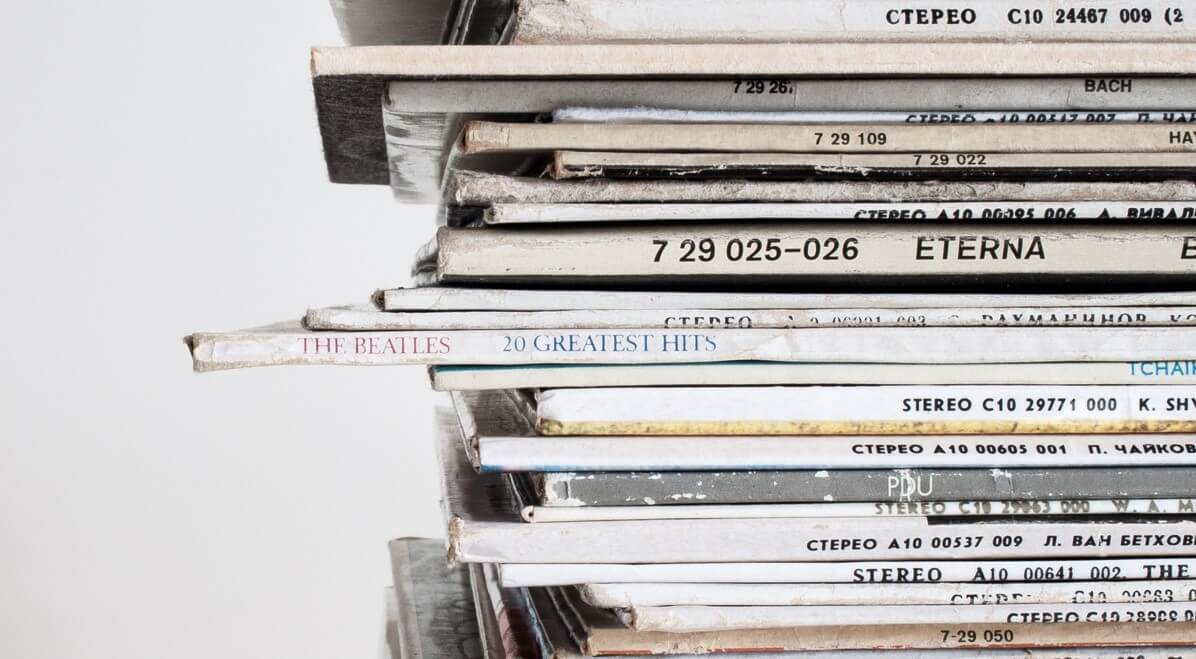 MY     LIFE
Click here to add words Click here to add words Click here to add words Click here to add words
PART ONE
words Click here to add words Click here to add words
LIFE
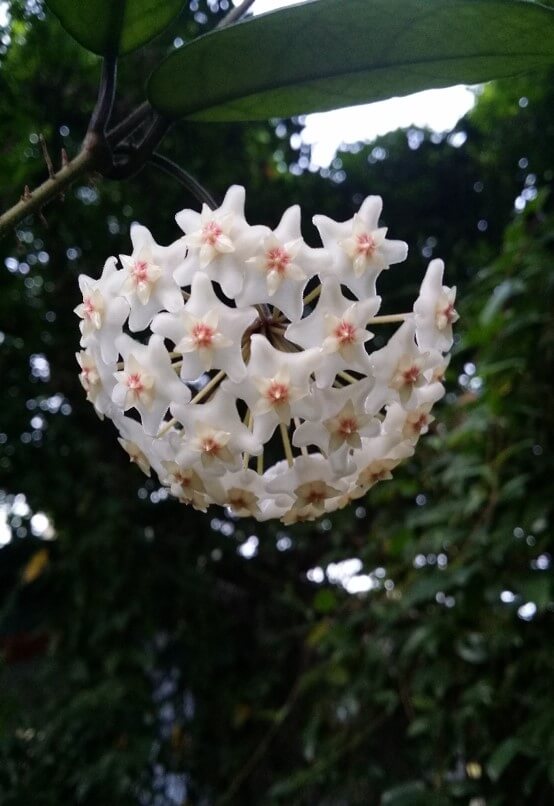 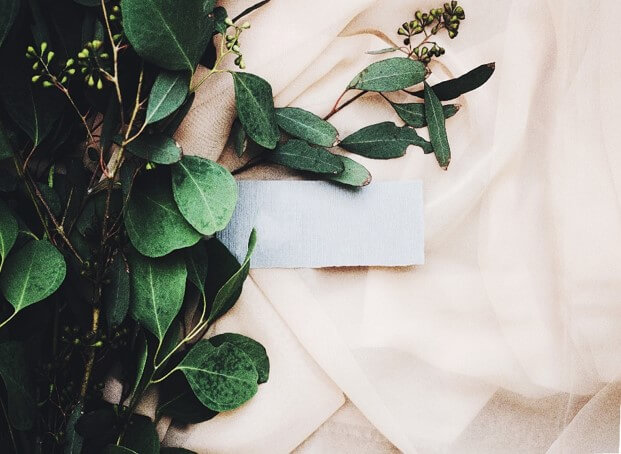 Click here to add words Click here to add words Click here to add words Click here to add words
Click here to add words Click here to add words Click here to add words Click here to add words
PART ONE
words Click here to add words Click here to add words
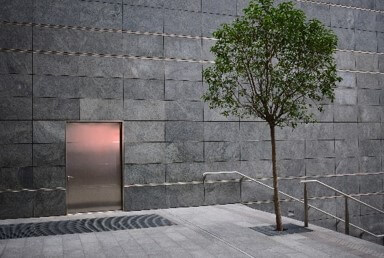 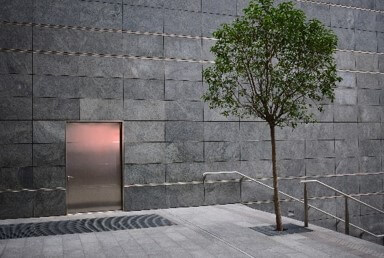 Click here to add words Click here to add words Click here to add words Click here to add words
Click here to add words Click here to add words Click here to add words Click here to add words
LIFE
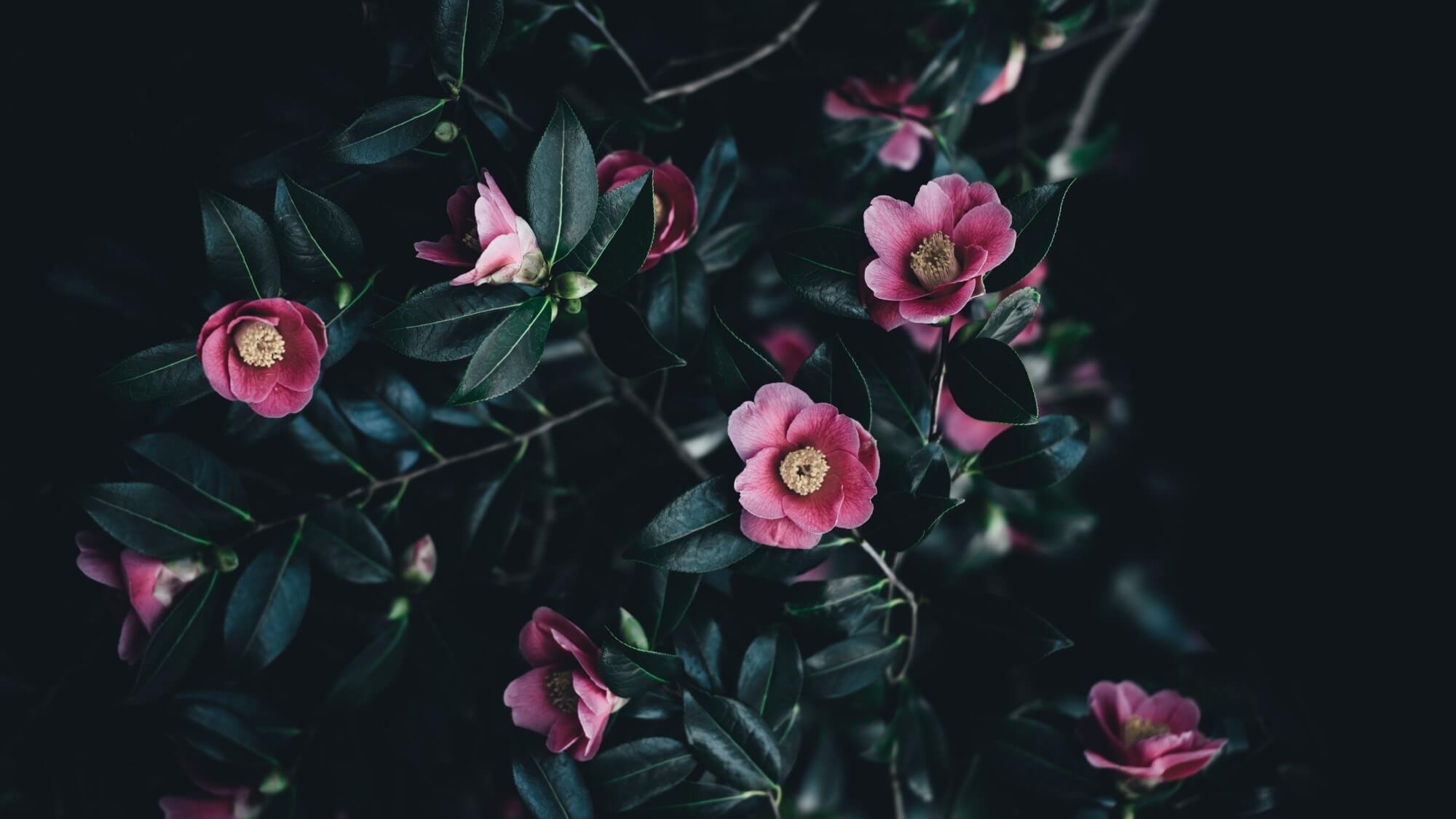 PART TWO
words Click here to add words Click here to add words
PART TWO
words Click here to add words Click here to add words
LIFE
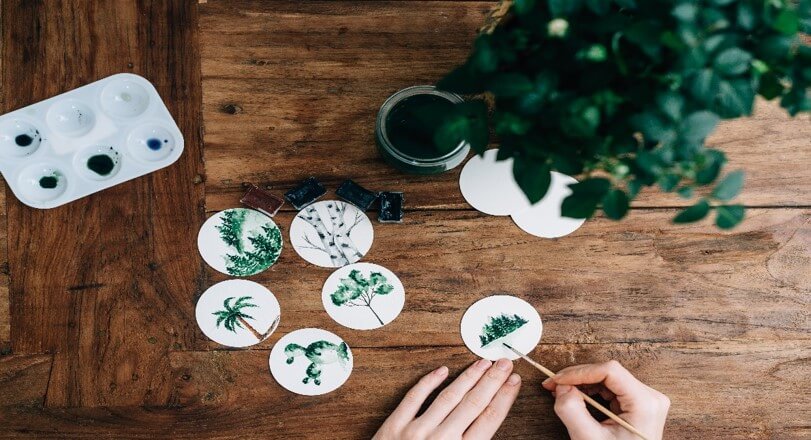 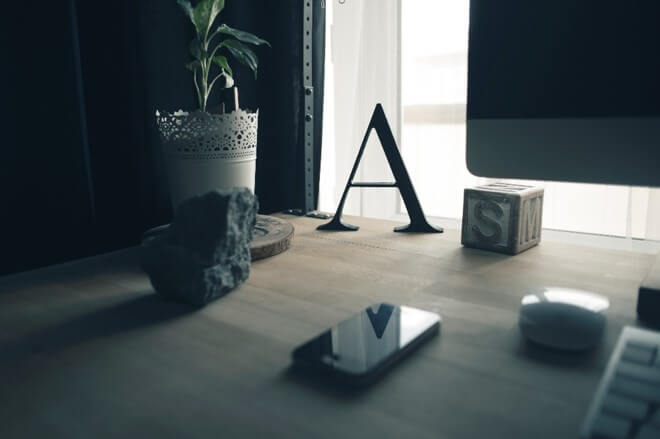 Click here to add words Click here to add words Click here to add words Click here to add words
PART TWO
words Click here to add words Click here to add words
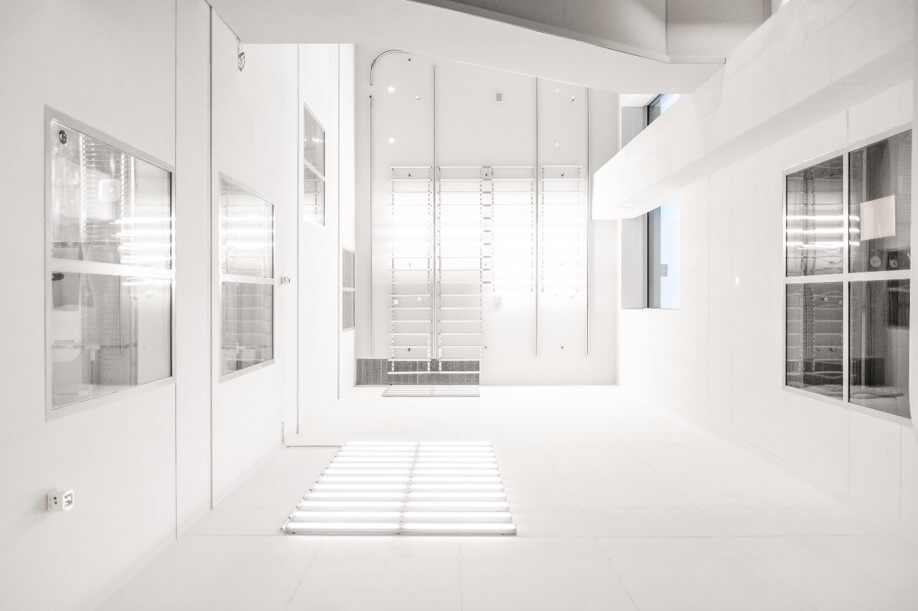 Click here to add words Click here to add words Click here to add words Click here to add words
LIFE
PART TWO
words Click here to add words Click here to add words
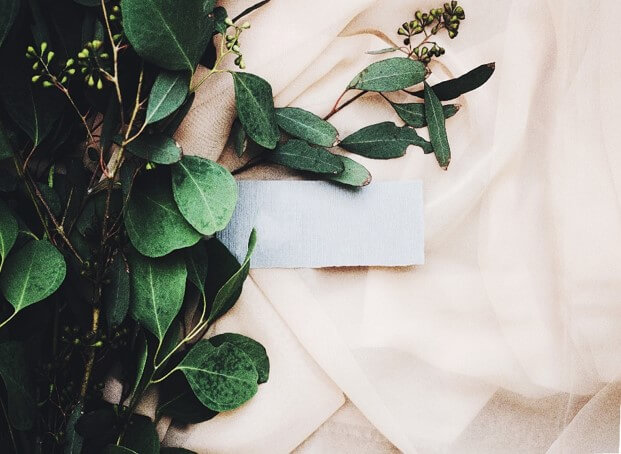 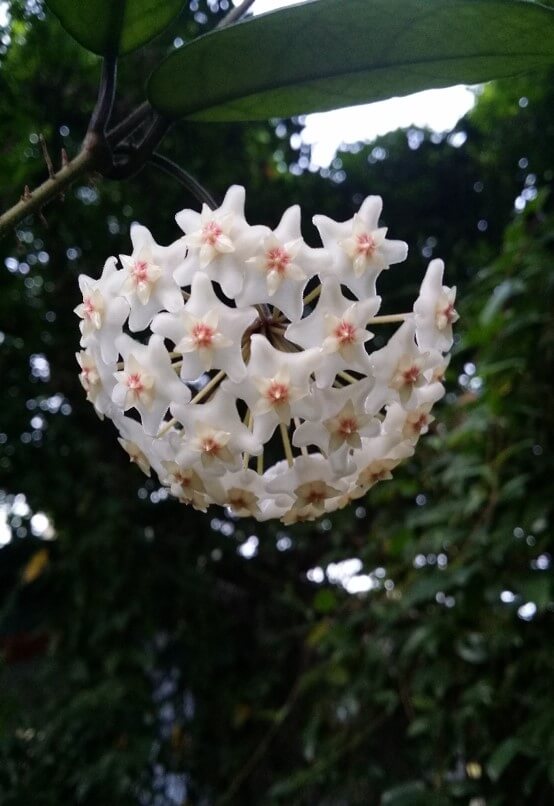 Click here to add words Click here to add words Click here to add words Click here to add words
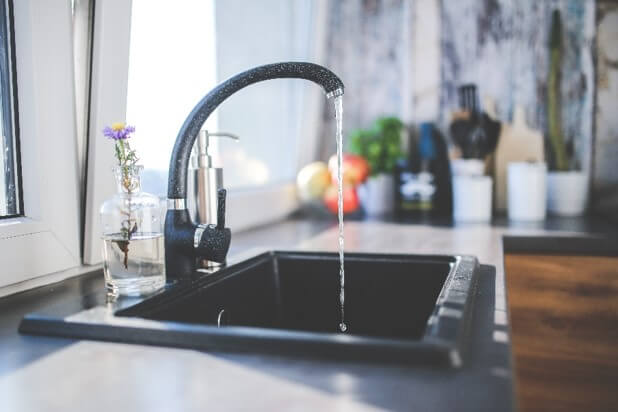 LIFE
PART TWO
words Click here to add words Click here to add words
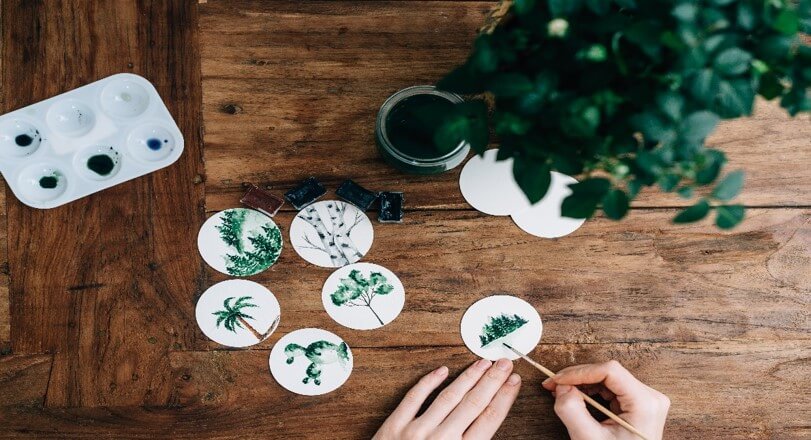 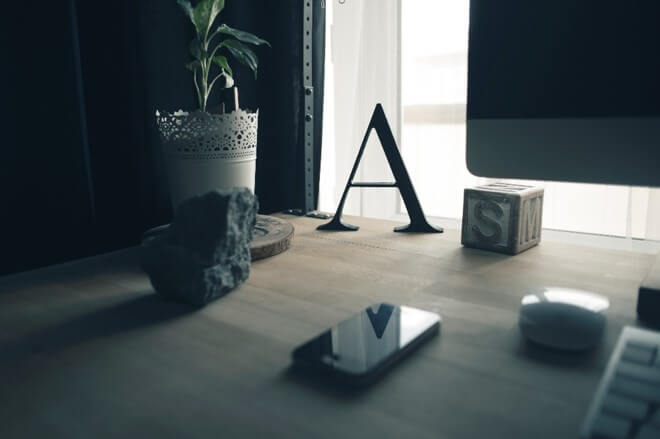 Click here to add words Click here to add words Click here to add words Click here to add words
LIFE
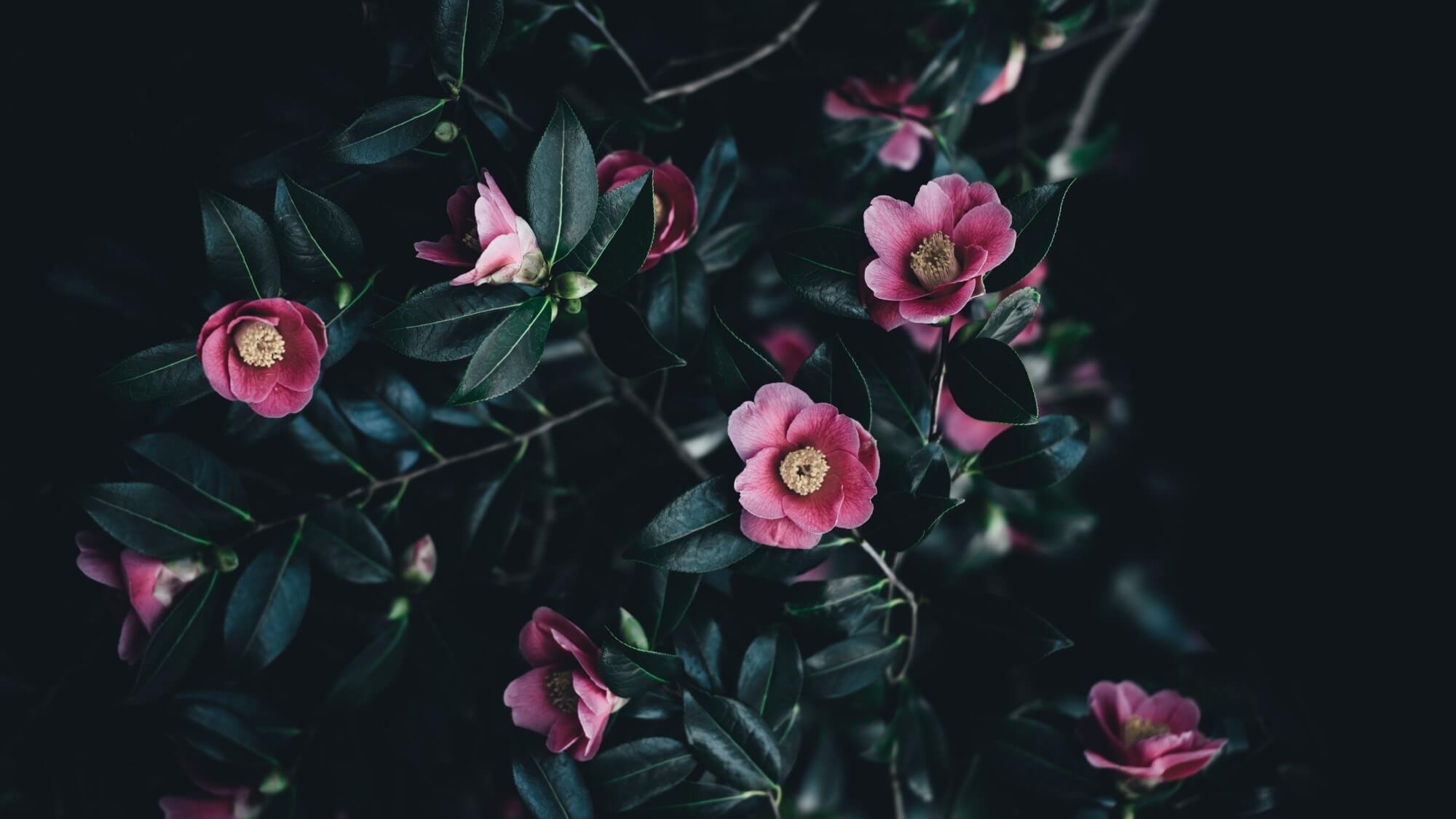 PART THREE
words Click here to add words Click here to add words
PART THREE
words Click here to add words Click here to add words
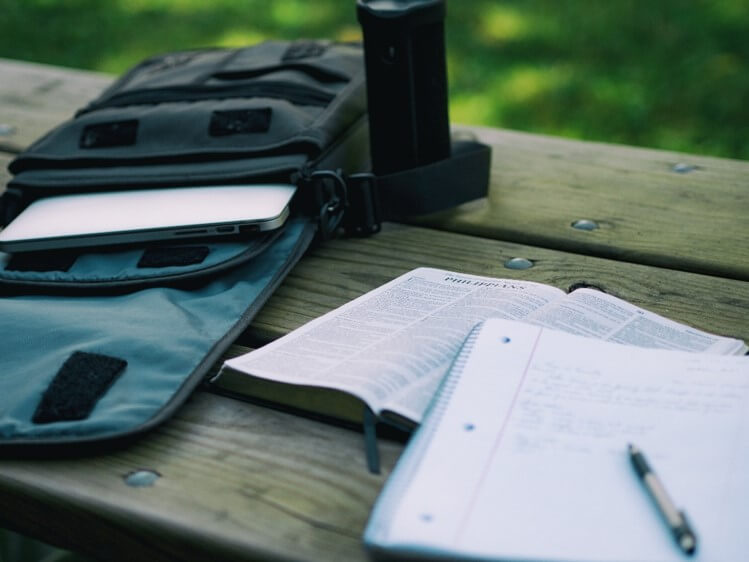 MY     LIFE
LIFE
Click here to add words Click here to add words Click here to add words Click here to add words
PART THREE
words Click here to add words Click here to add words
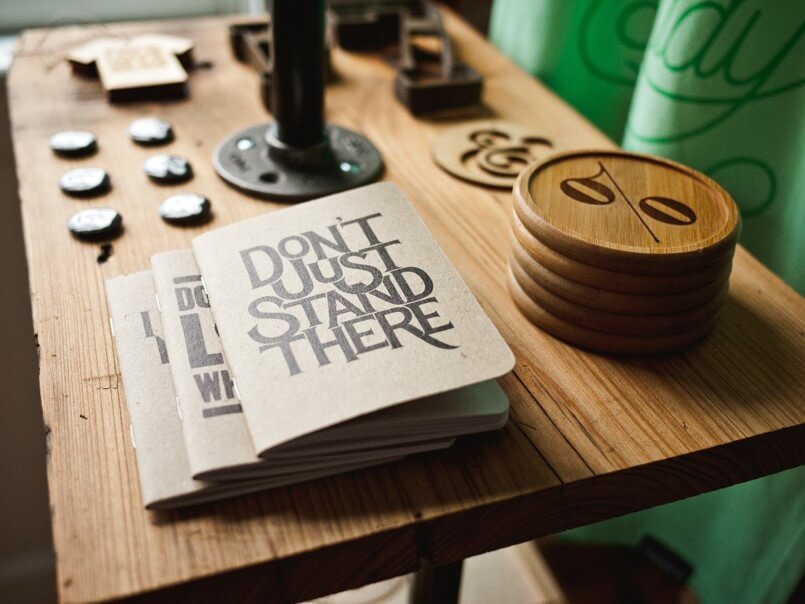 Hello
Click here to add words Click here to add words Click here to add words Click here to add words
PART THREE
words Click here to add words Click here to add words
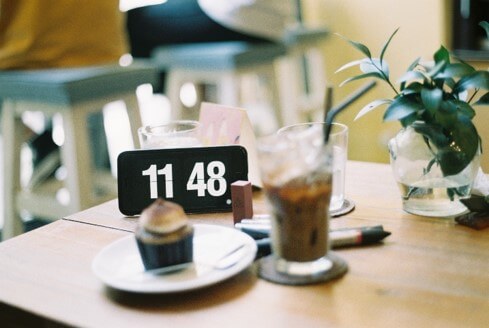 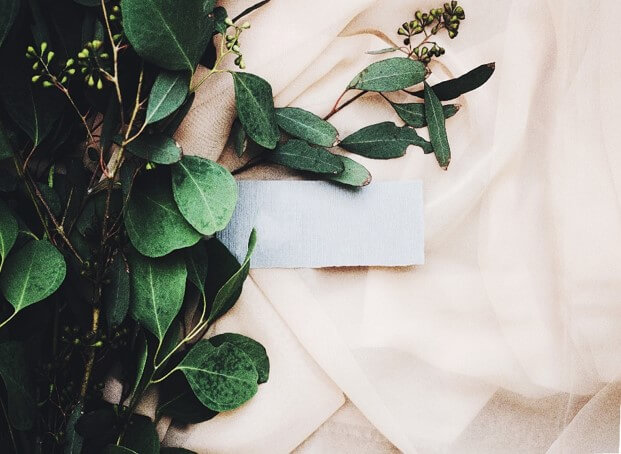 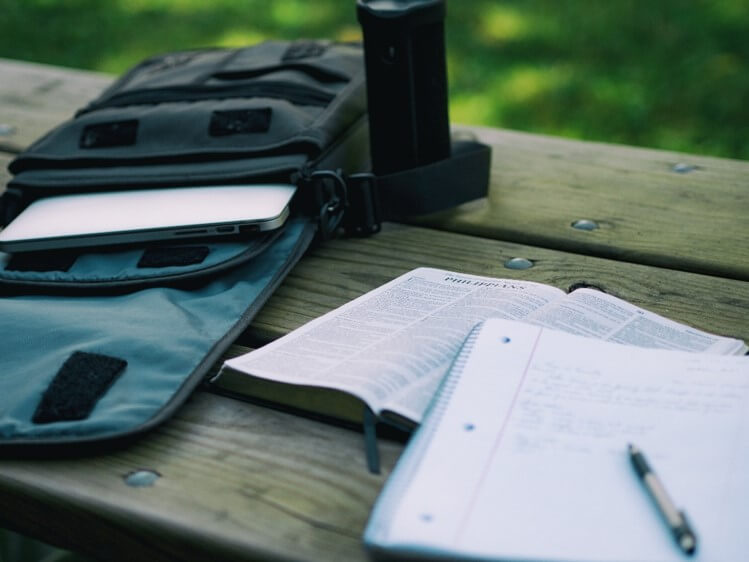 Click here to add words Click here to add words Click here to add words Click here to add words
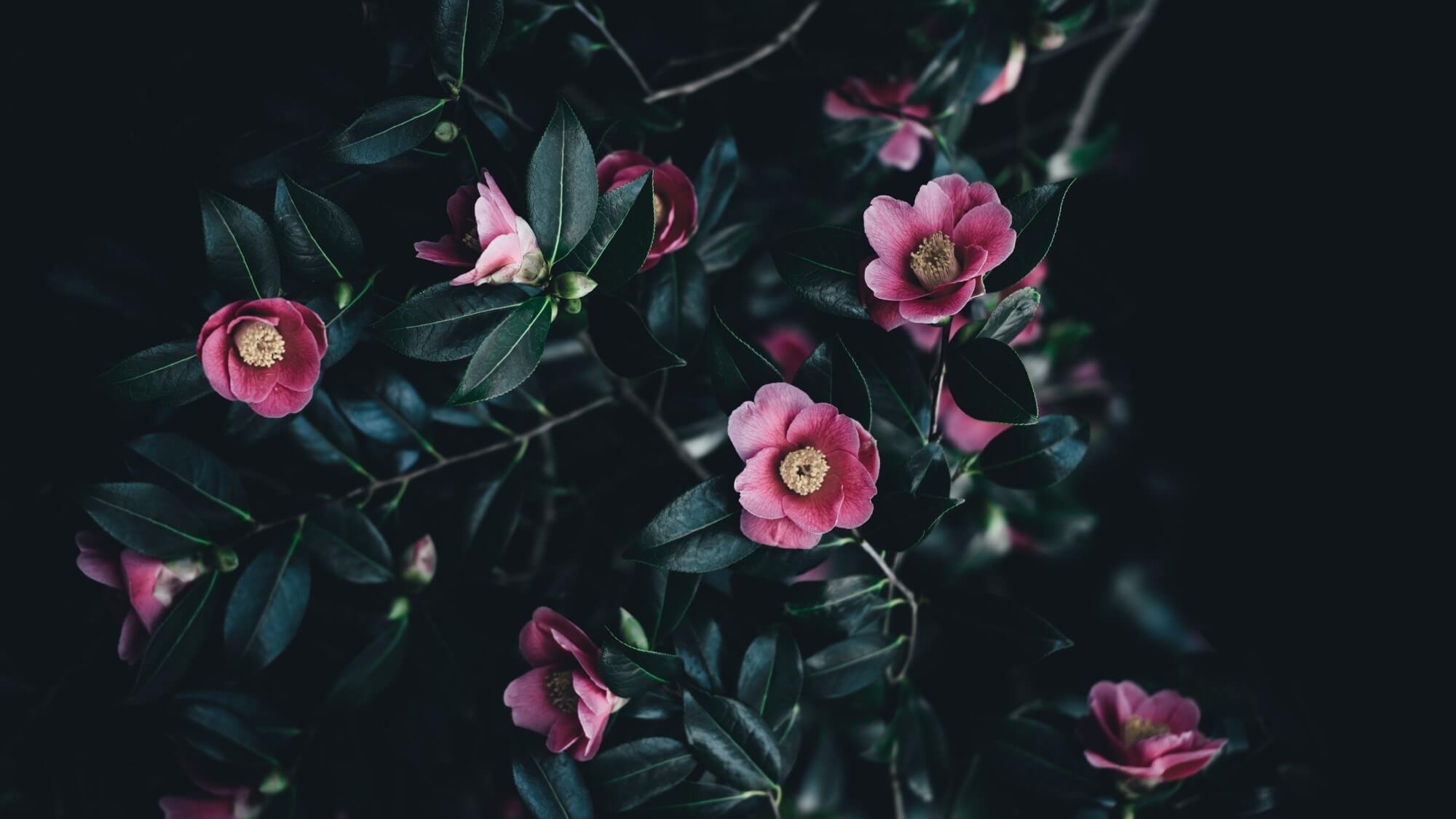 PART FOUR
words Click here to add words Click here to add words
PART FOUR
words Click here to add words Click here to add words
Click here to add words Click here to add words Click here to add words Click here to add words
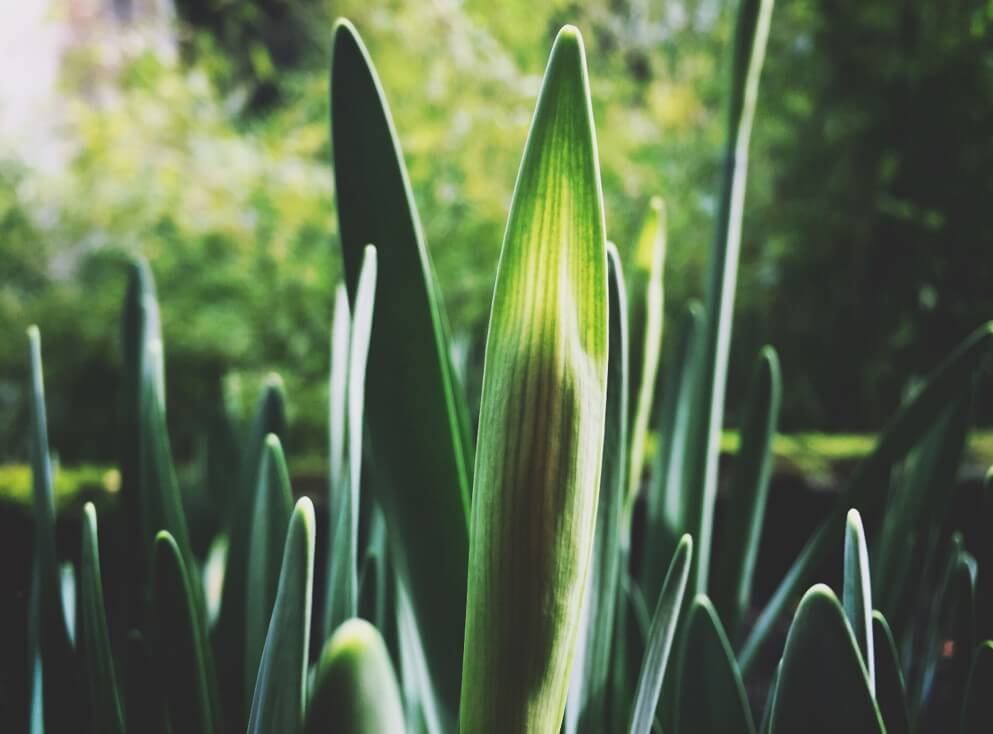 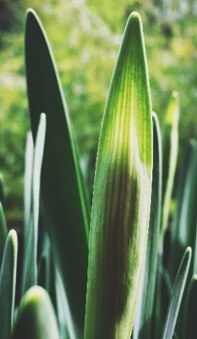 LIFE
LIFE
Click here to add words Click here to add words Click here to add words Click here to add words
PART FOUR
words Click here to add words Click here to add words
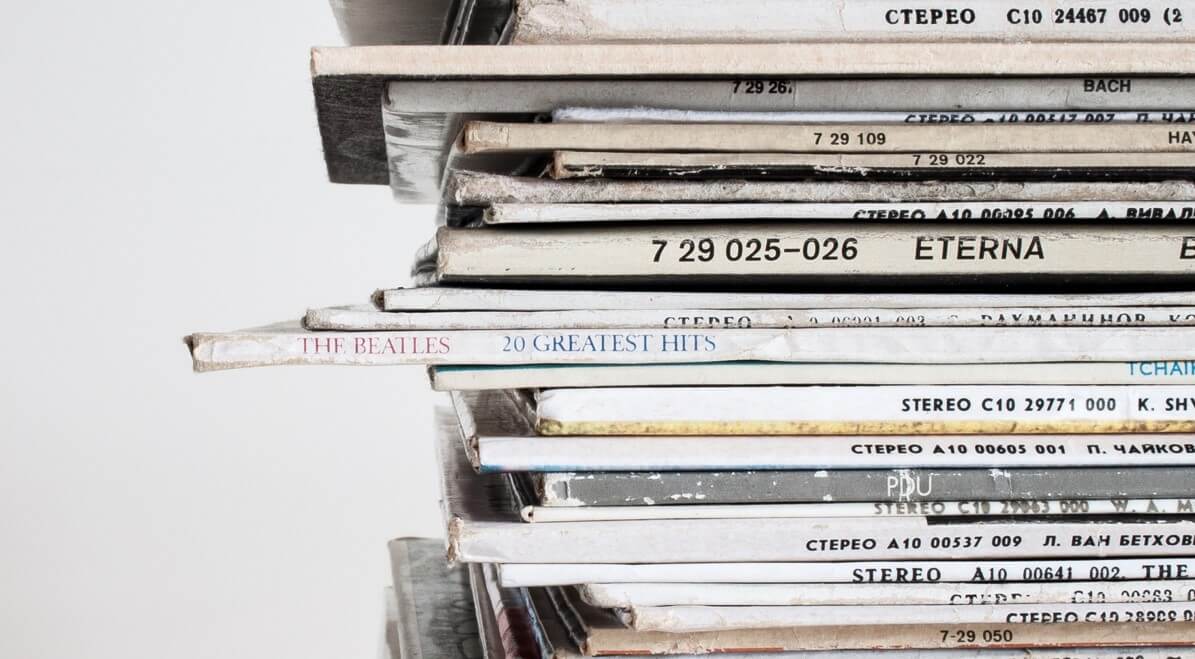 LIFE
Hello
Click here to add words Click here to add words Click here to add words Click here to add words
PART FOUR
words Click here to add words Click here to add words
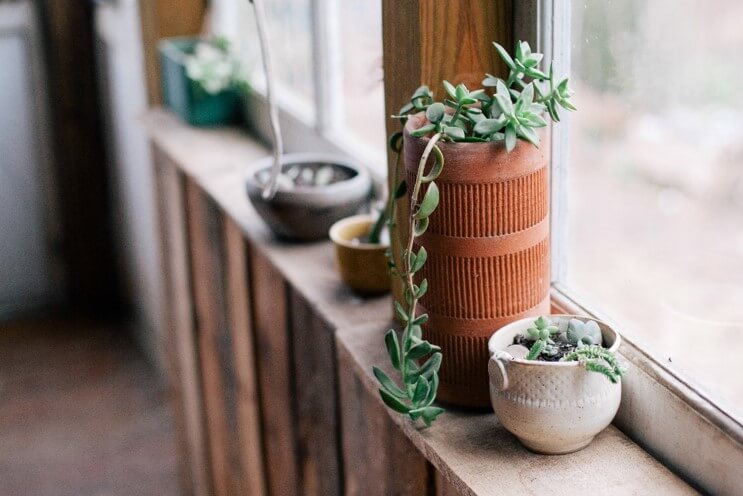 LIFE
Click here to add words Click here to add words Click here to add words Click here to add words
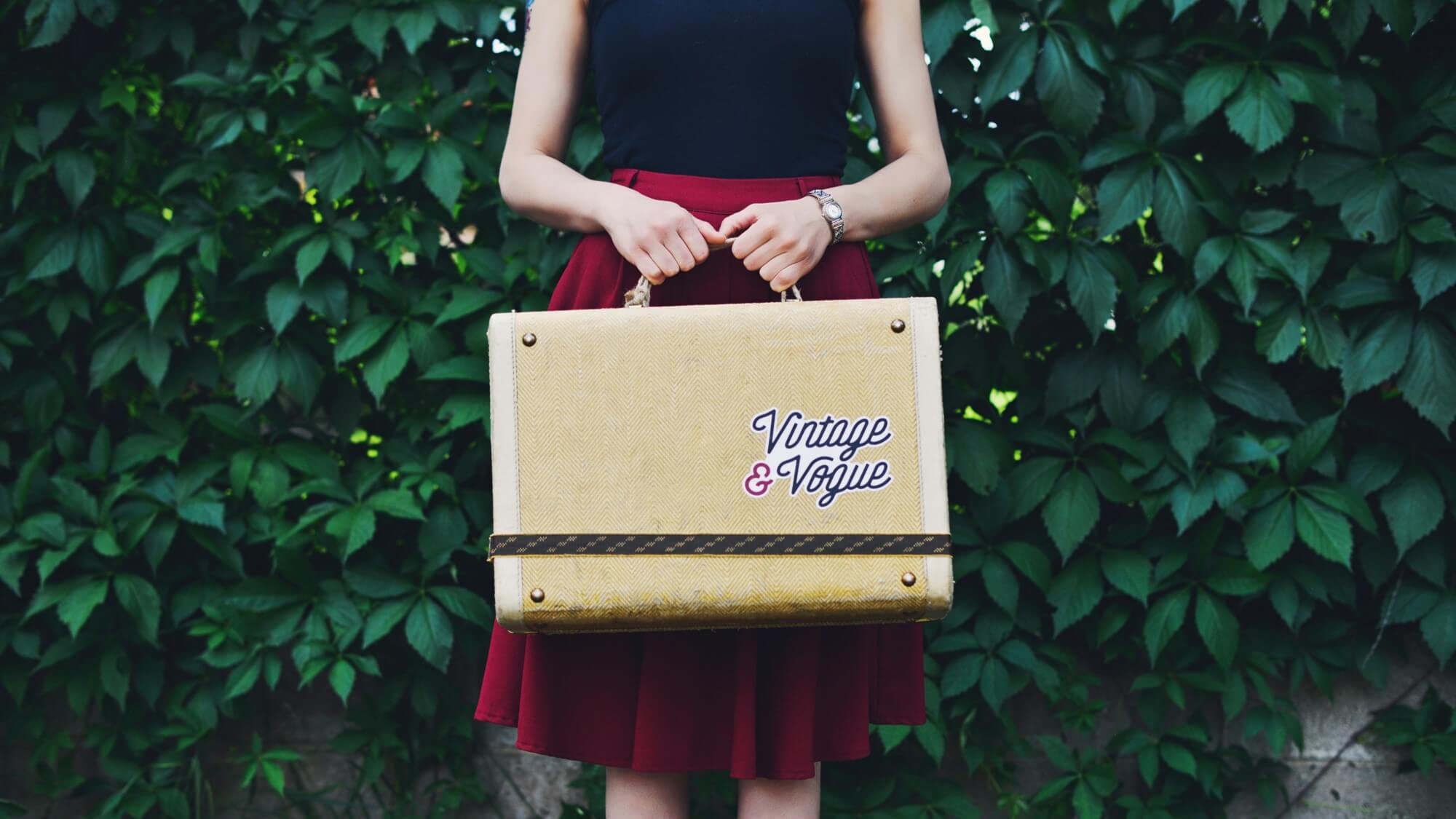 Bye
Click here to add words Click here to add words Click here to add words Click here to add words
2019.03.31